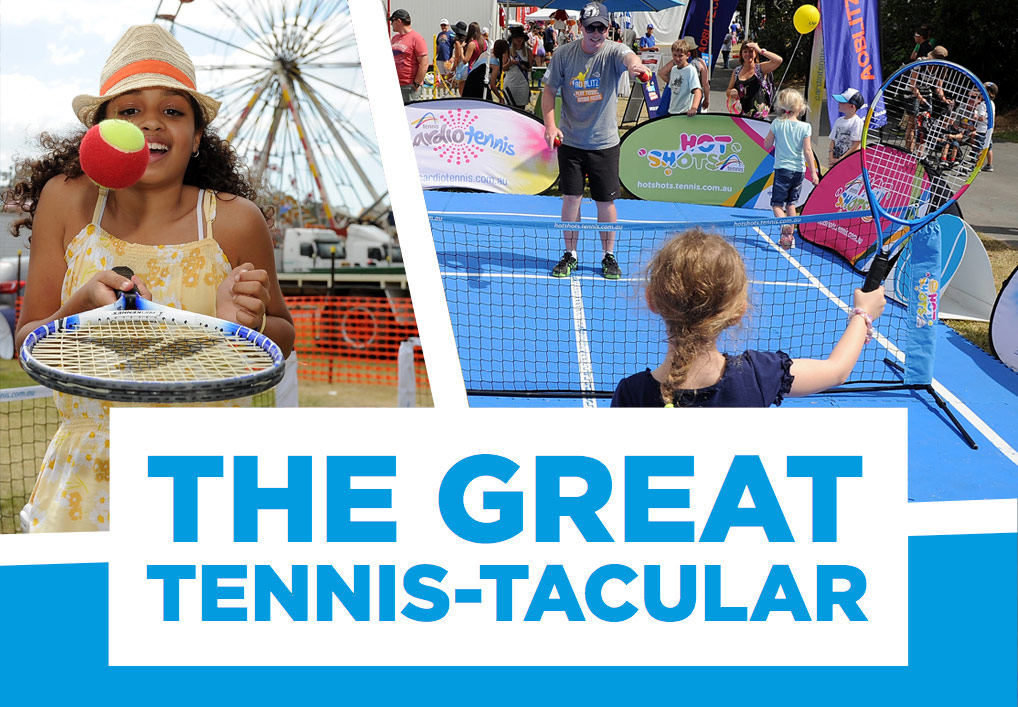 OPEN DAY

Members Invitation
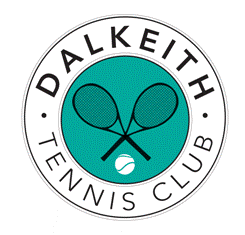 SATURDAY 15 OCTOBER 2016
2.00 – 5.30pm:   Open Day / 6.00pm:  Cocktail Party
DALKEITH TENNIS CLUB
Cnr Victoria Ave & Beatrice Rd, Dalkeith
Sporting  Legends Celebrity Match
All members are welcome, along with any friends and family, to join us for the Open Day followed by an evening of delicious finger food, music and dancing after a day of fun on the tennis courts.
This is a BYO FOOD evening.  Members are requested to bring a plate of finger food to share.  Hot or cold food is welcome.  However, to ensure there is a variety, please email sim.lau57@gmail.com  to let him know your choice of food for the evening.
Speed Serve Timer
ANZ Tennis Hot Shots
Free Play, Cardio & Coaching
Petting Zoo & Face Painter
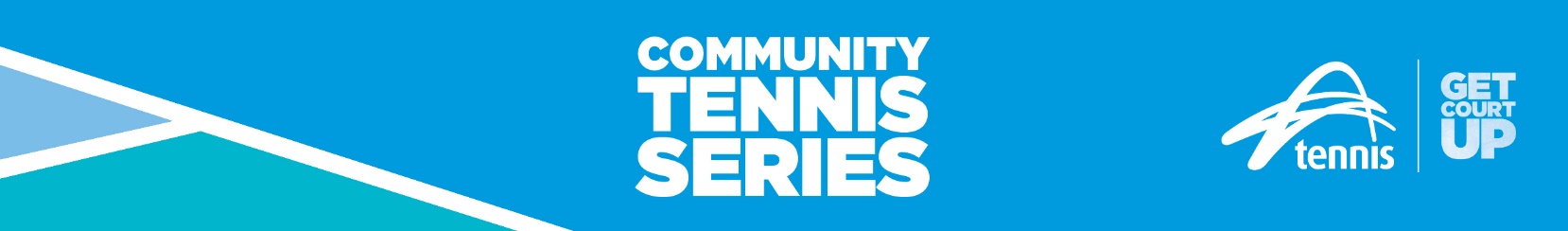 For more information visit: www.dalkeithtc.com                         
or call (08) 9386 5717
@TennisAustralia
#GetCourtUp